Figure 5 Genetics predict risk of first myocardial infarction. Quintiles of allelic dosage score comprises nine ...
Eur Heart J, Volume 33, Issue 7, April 2012, Pages 838–845, https://doi.org/10.1093/eurheartj/ehr452
The content of this slide may be subject to copyright: please see the slide notes for details.
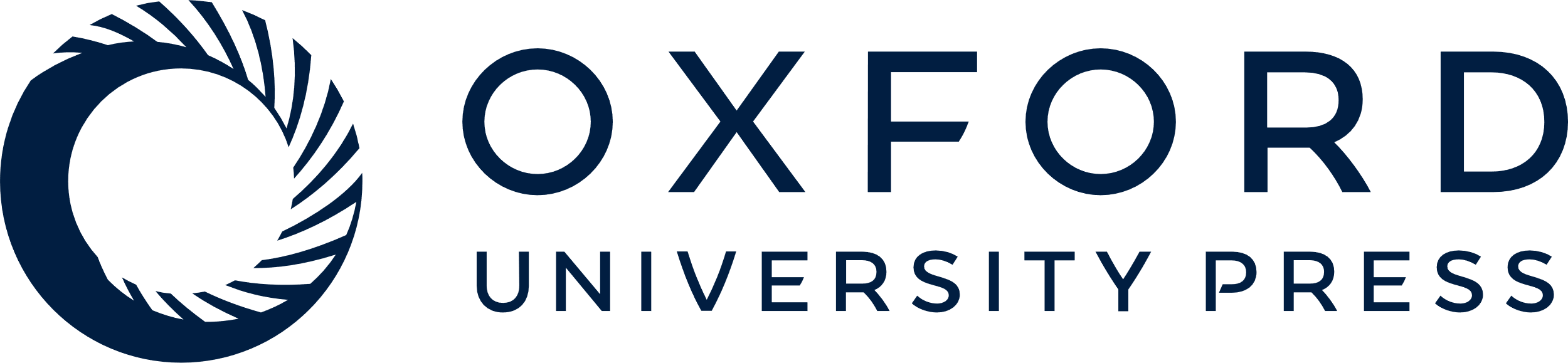 [Speaker Notes: Figure 5 Genetics predict risk of first myocardial infarction. Quintiles of allelic dosage score comprises nine validated single nucleotide polymorphisms and risk of early onset myocardial infarction. Data from Kathiresan S, Voight BF, Purcell S, Musunuru K, Ardissino D, Mannucci PM et al. for the Myocardial Infarction Genetics Consortium. Genome-wide association of early-onset myocardial infarction with single nucleotide polymorphisms and copy number variants. Nat Genet 2009;41:334–341.


Unless provided in the caption above, the following copyright applies to the content of this slide: Published on behalf of the European Society of Cardiology. All rights reserved. © The Author 2012. For permissions please email: journals.permissions@oup.com]